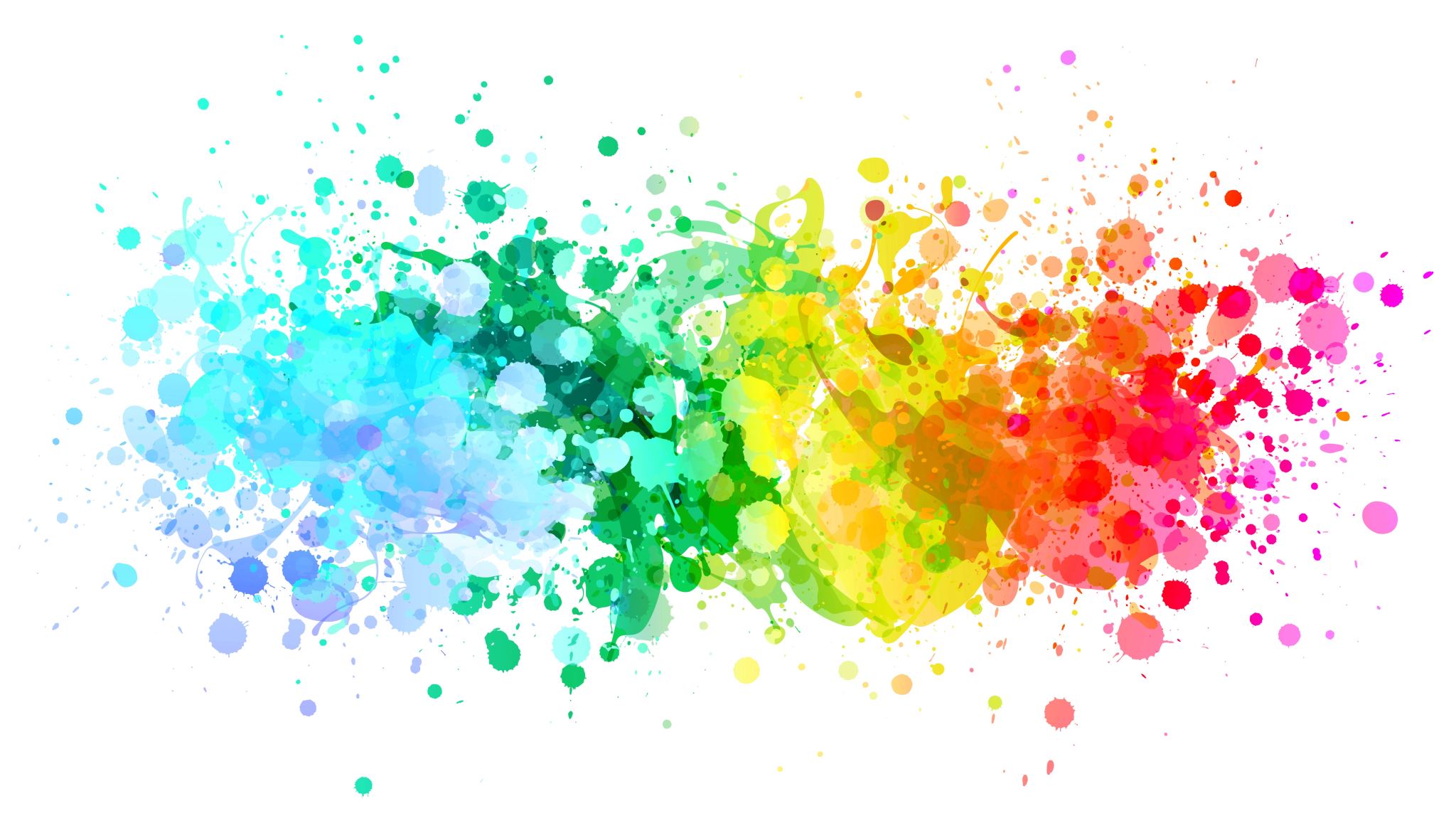 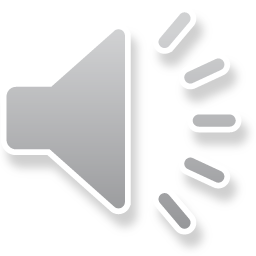 NO ALLA MAFIA
STORIE E CITAZIONI DA RICORDARE
’Nessuno, ovviamente, nasce 'ndranghetista, altrimenti dovremmo dare credito alle strampalate convinzioni lombrosiane. Ci sono, però, persone che vengono messe al mondo per diventarlo. 
«Non ho avuto infanzia» conferma Luigi Bonavenutra, ex reggente dell'omonima famiglia e nipote di Luigi Vrenna detto «u Zirru», uno dei boss più potenti del crotonese. «Ho imparato a sparare a dieci anni e sono cresciuto convinto di dover affrettare i tempi per ricoprire il ruolo che mi era stato assegnato in seno alla famiglia.»’’
PERSONAGGI IMPORTANTI CONTRO LA MAFIA
Tra i più prolifici autori sul tema spiccano Nicola Gratteri (uno dei magistrati più esposti nella lotta alla criminalità) e Antonio Nicaso (storico delle organizzazioni criminali), che da anni scrivono di mafia, di 'ndrangheta nello specifico, analizzando in profondità tutti gli aspetti del fenomeno.
Molto importanti personaggi esistiti  e uccisi appunto dalla mafia sono: Giovanni Falcone e Paolo Borsellino. Due uomini che hanno combattuto sempre contro la criminalità organizzata. Analizziamo le loro storie.
Giovanni Falcone: famiglia e paese originari
Giovanni Falcone, all'anagrafe Giovanni Salvatore Augusto Falcone, è stato un magistrato italiano, vittima di Cosa Nostra in Italia insieme alla moglie Francesca Morvillo e ai tre uomini della scorta: Antonio Montinaro, Rocco Dicillo e Vito Schifani.
Nacque in una famiglia benestante: il padre, Arturo Falcone, era il direttore del laboratorio chimico di igiene e profilassi del comune di Palermo, e la madre, Luisa Bentivegna, era figlia di un noto ginecologo della stessa città. Terzo figlio, aveva due sorelle maggiori. Nacque il 18 maggio 1939 a Palermo nel quartiere della Kalsa, lo stesso di Paolo Borsellino e di molti ragazzi futuri mafiosi come Tommaso Buscetta
Frequentava l'Azione Cattolica e trascorreva gran parte dei suoi pomeriggi in parrocchia.
Giovanni Falcone : giovinezza
All'età di tredici anni cominciò a giocare a calcio all'Oratorio dove, durante una delle tante partite, conobbe Paolo Borsellino. 
Falcone vinse il concorso ed entrò nella magistratura italiana nel 1964 e in quello stesso anno nella Basilica della Santissima Trinità del Cancelliere sposò Rita Bonnici, maestra elementare. 
Nel 1967, istruì il primo processo importante, quello alla banda mafiosa del boss di Marsala, Mariano Licari.
Giovanni Falcone: progetti e lavoro
Il progetto del cosiddetto pool antimafia nacque dall'idea di Rocco Chinnici, inizialmente avvalendosi della collaborazione di Falcone, di Paolo Borsellino e di Giuseppe Di Lello. La validità del nuovo sistema investigativo si dimostrò subito indiscutibile, e sarà fondamentale per ogni successiva indagine, negli anni a venire. 
Una vera e propria svolta epocale alla lotta a Cosa Nostra sarebbe stata impressa con l'arresto di Tommaso Buscetta, il quale, dopo una drammatica sequenza di eventi, decise di collaborare con la giustizia italiana.
Giovanni Falcone: morte
Falcone venne assassinato in quella che comunemente è detta strage di Capaci, il 23 maggio 1992. Stava tornando, come era solito fare nei fine settimana, da Roma. Il boss Raffaele Ganci seguiva tutti i movimenti del poliziotto Antonio Montinaro, il caposcorta di Falcone, che guidò le tre Fiat Croma blindate dalla caserma "Lungaro" fino a Punta Raisi, dove dovevano prelevare Falcone; Ganci telefonò a Giovan Battista Ferrante (mafioso di San Lorenzo, che era appostato all'aeroporto) per segnalare l'uscita dalla caserma di Montinaro e degli altri agenti di scorta.
Nel tratto autostradale A29 fecero esplodere 500kg di tritolo che causarono la morte di Giovanni Falcone e di tutta la scorta.
Primo piano di Giovanni Falcone
Paolo Borsellino
Paolo Emanuele Borsellino è stato un magistrato italiano, vittima di Cosa nostra nella strage di via D'Amelio assieme ai cinque agenti della sua scorta: Agostino Catalano, Emanuela Loi, Vincenzo Li Muli, Walter Eddie Cosina e Claudio Traina. Assieme a Giovanni Falcone, collega e amico d'infanzia fino alla morte, Paolo Borsellino è considerato una delle personalità più importanti e prestigiose nella lotta alla mafia in Italia e a livello internazionale.
Paolo Borsellino: famiglia e paese originari
Secondo figlio di Diego Borsellino e di Maria Pia Lepanto, Paolo Emanuele nacque a Palermo il 19 gennaio 1940 nel quartiere popolare della Kalsa, dove, durante le tante partite a calcio nel quartiere, conobbe Giovanni Falcone, più grande di lui di otto mesi, con il quale ebbe un'amicizia mai incrinatasi. Portava lo stesso nome del nonno paterno, originario di Castrofilippo, in provincia di Agrigento.
Paolo Borsellino : Giovinezza
Durante gli anni del liceo diventò direttore del giornale studentesco "Agorà". L'11 settembre 1958 si iscrisse alla facoltà di Giurisprudenza presso l'Università degli Studi di Palermo con numero di matricola 2301.
 Proveniente da una famiglia con simpatie politiche di destra nel 1959 si iscrisse al Fronte Universitario d'Azione Nazionale, organizzazione degli universitari missini, di cui divenne membro dell'esecutivo provinciale e fu eletto come rappresentante studentesco nella lista del FUAN "Fanalino" di Palermo.
Paolo Borsellino: progetti e lavoro
Chinnici istituì presso l'Ufficio Istruzione un "pool antimafia", ossia un gruppo di giudici istruttori che si sarebbero occupati esclusivamente dei reati di stampo mafioso e, lavorando in gruppo, essi avrebbero avuto una visione più chiara e completa del fenomeno mafioso e, di conseguenza, la possibilità di combatterlo più efficacemente. Chinnici chiamò Borsellino a fare parte del pool insieme con Giovanni Falcone, Giuseppe Di Lello e Leonardo Guarnotta.
Paolo Borsellino: la morte
Il 19 luglio 1992, dopo aver pranzato a Villagrazia di Carini con la moglie Agnese e i figli Manfredi e Lucia, Paolo Borsellino si recò insieme alla sua scorta in via D'Amelio, dove vivevano sua madre e sua sorella Rita. Alle 16:58 una Fiat 126 imbottita di tritolo, che era parcheggiata sotto l'abitazione della madre, detonò al passaggio del giudice, uccidendo oltre a Borsellino anche i cinque agenti di scorta Emanuela Loi, Agostino Catalano, Vincenzo Li Muli, Walter Eddie Cosina e Claudio Traina. Il 24 luglio circa 10 000 persone parteciparono ai funerali privati di Borsellino.
Primo Piano di Paolo Borsellino
IN MEMORIA DI QUESTI GRANDI PERSONAGGI CONTRO LA CRIMINALITÀ ORGANIZZATA, NOI, RAGAZZI DELLA 2 B DICIAMO IN CORO :

NO ALLA MAFIA